Plan 5000 équipements Génération 2024
Développer les espaces de pratiques
Sommaire
1. Note de cadrage 
        a) Introduction 
        b) Axes ciblés 

2. Le projet Fédéral 
       a) Les espaces de pratiques 
         b) Les engagements de la Fédération
1. Note de cadrage
Introduction
Reconduction du Plan 5000 équipements sur 2024-2025
Dans la continuité du PEP 5000 
Budget total 300M d’€
Plan déployé selon 3 axes 
Renforcement du lien avec les établissements scolaires
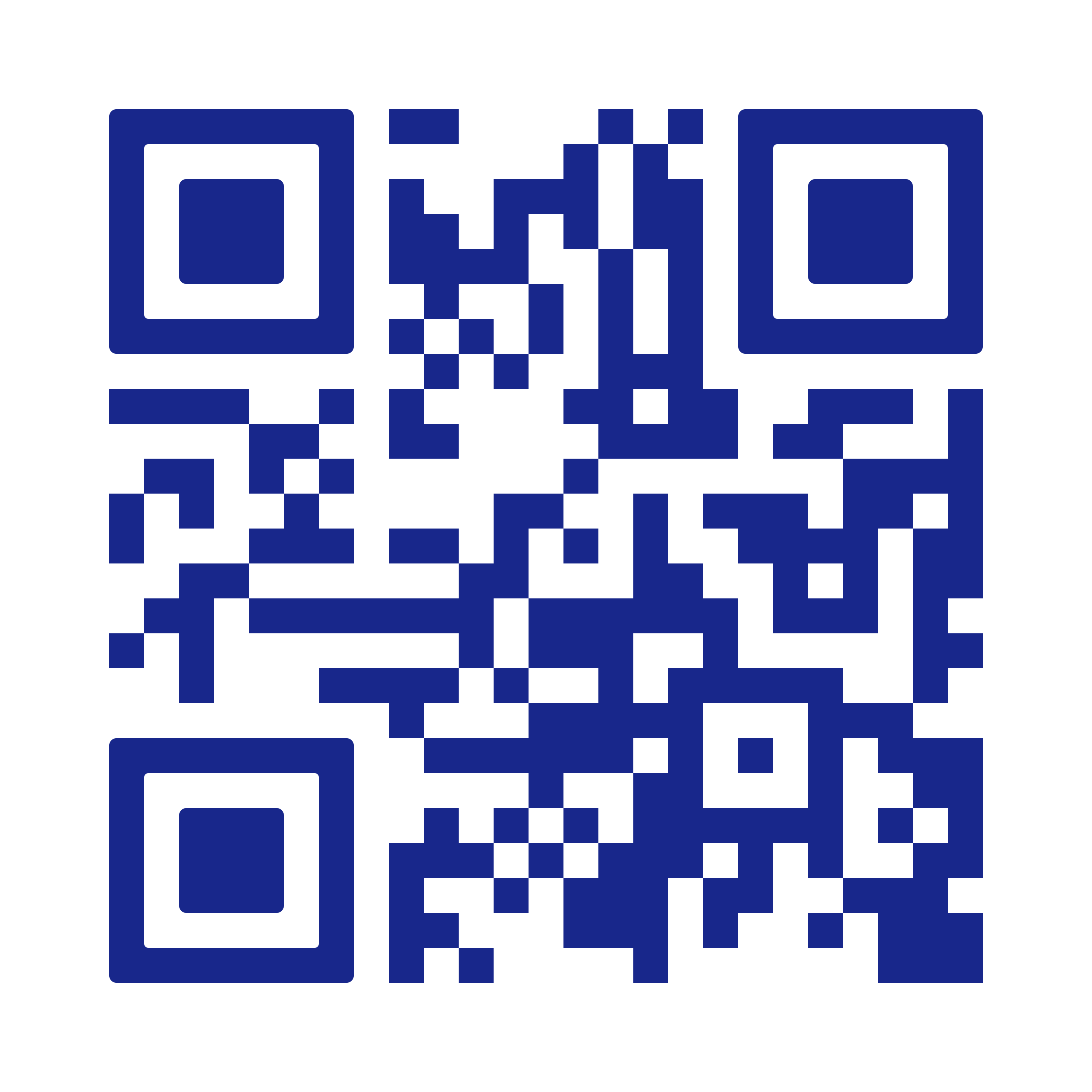 Note de cadrage
Axes ciblés :
Développement des équipements de proximité
Aménagement des cours d’écoles
Renforcer le soutien aux équipements dits structurants
39 500 000€
10 000 000€
Volet national
Aménagements de cours d’écoles 
(primaires, secondaires et universités) par du design actif, et par l’acquisition de matériel ou d’équipements sportifs.
Construire ou rénover un nombre cible de 146 équipements structurants en 2024.
23 900 000€
Groupements de projets d’équipements sportifs. (Fédération, Ligues, Comités)
Seuil minimal de demande de subvention: 10 000€
Seuil minimal de demande de subvention: 5 000€
Seuil minimal de demande de subvention: 50 000€
Volet territorial
24 149 800€
Projets d’équipements sportifs individuels ou groupés. (Collectivités ou associations à vocation sportive)
Seuil minimal de demande de subvention: 10 000€
1. Le projet Fédéral
Projet Fédéral
1,5 millions de pratiquants occasionnels
352.000 pratiquants réguliers
Plus de 700.000 licenciés dans 4.000 clubs
21 ligues régionales
95 comités départementaux
Gère les championnats nationaux de basketBall 5x5 et 3x3
Délègue le championnat professionnel masculin à la Ligue Nationale de basketBall
2ème sport collectif le plus pratiqué
1er sport collectif féminin
Les espaces de pratiques : Playground
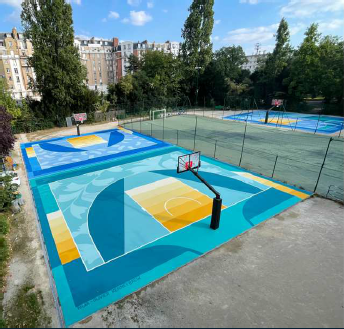 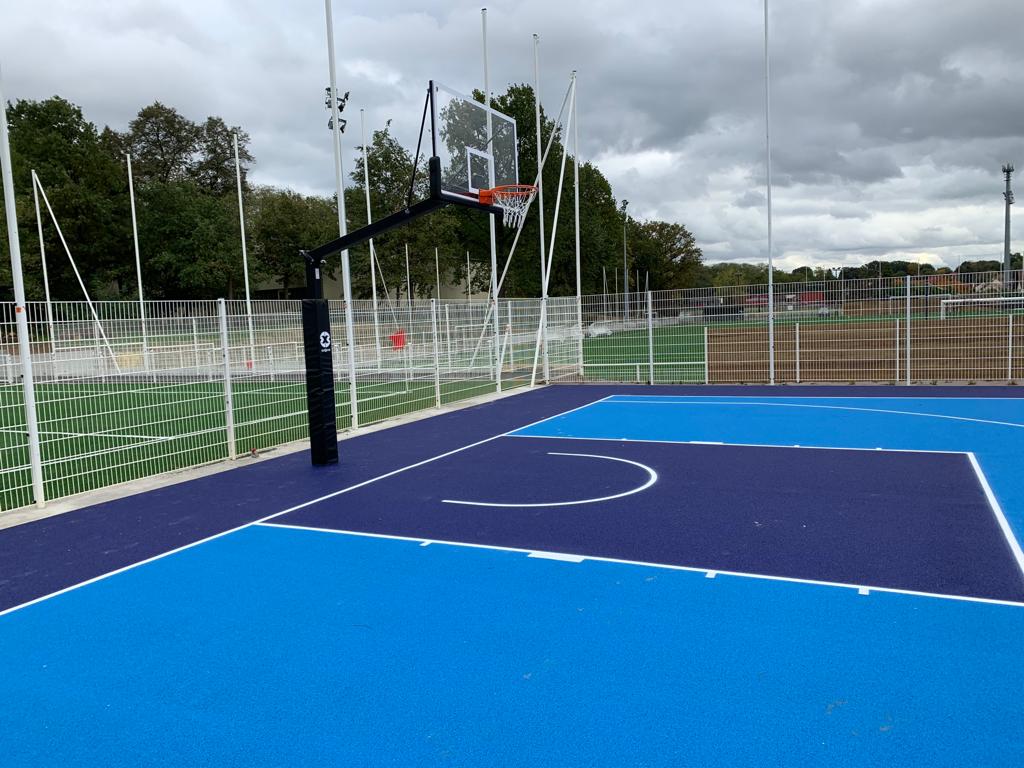 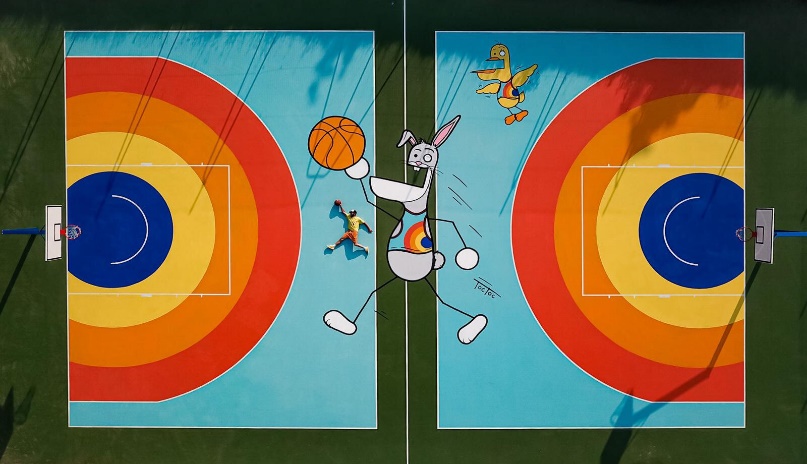 Les espaces de pratiques : 
Terrains mobiles
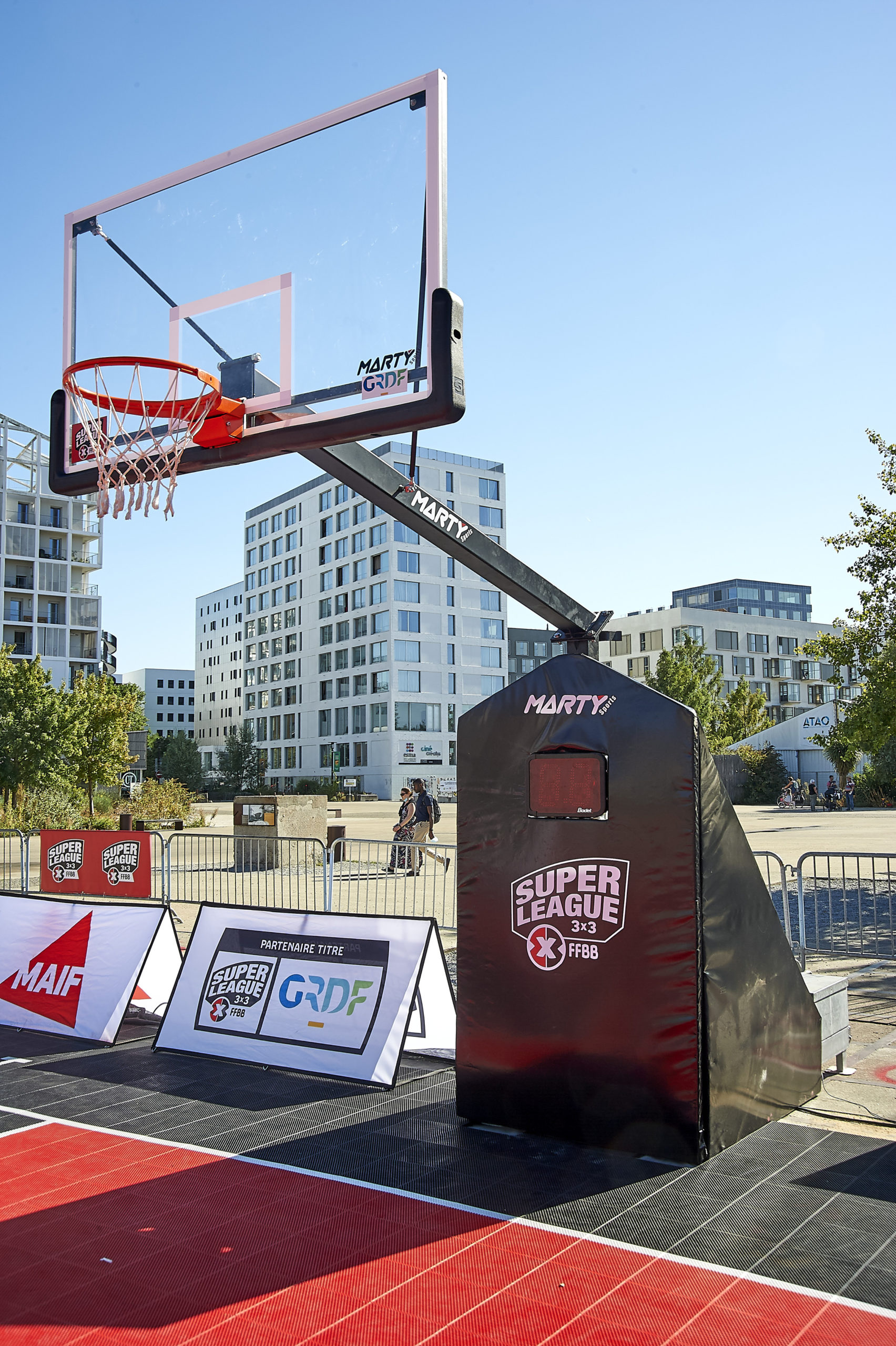 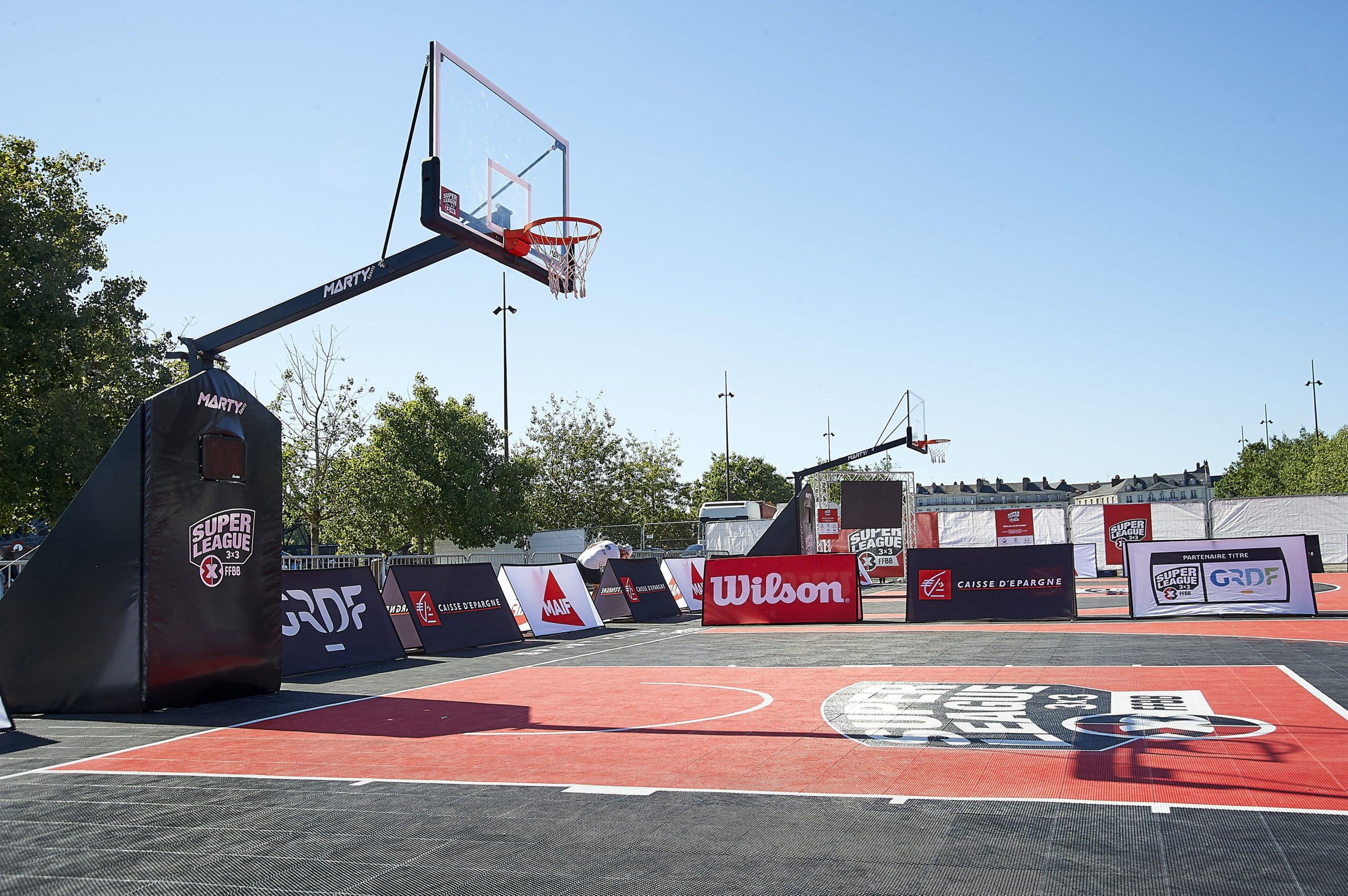 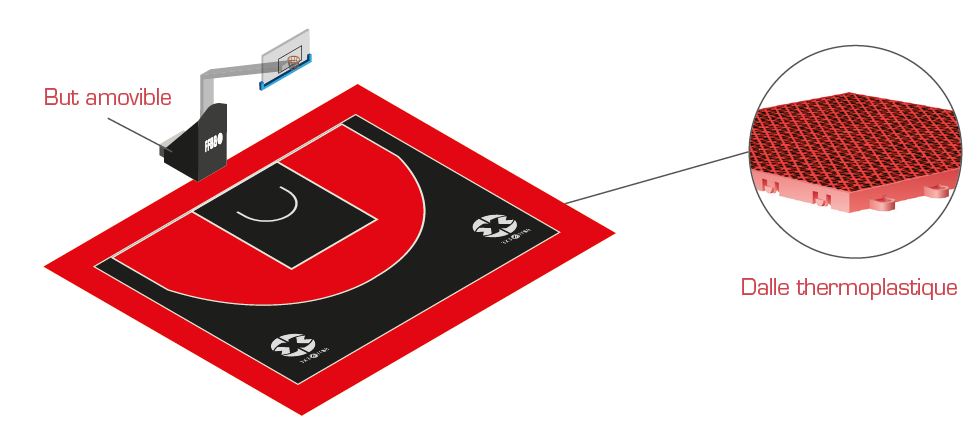 Les espaces de pratiques : 
Terrains couverts
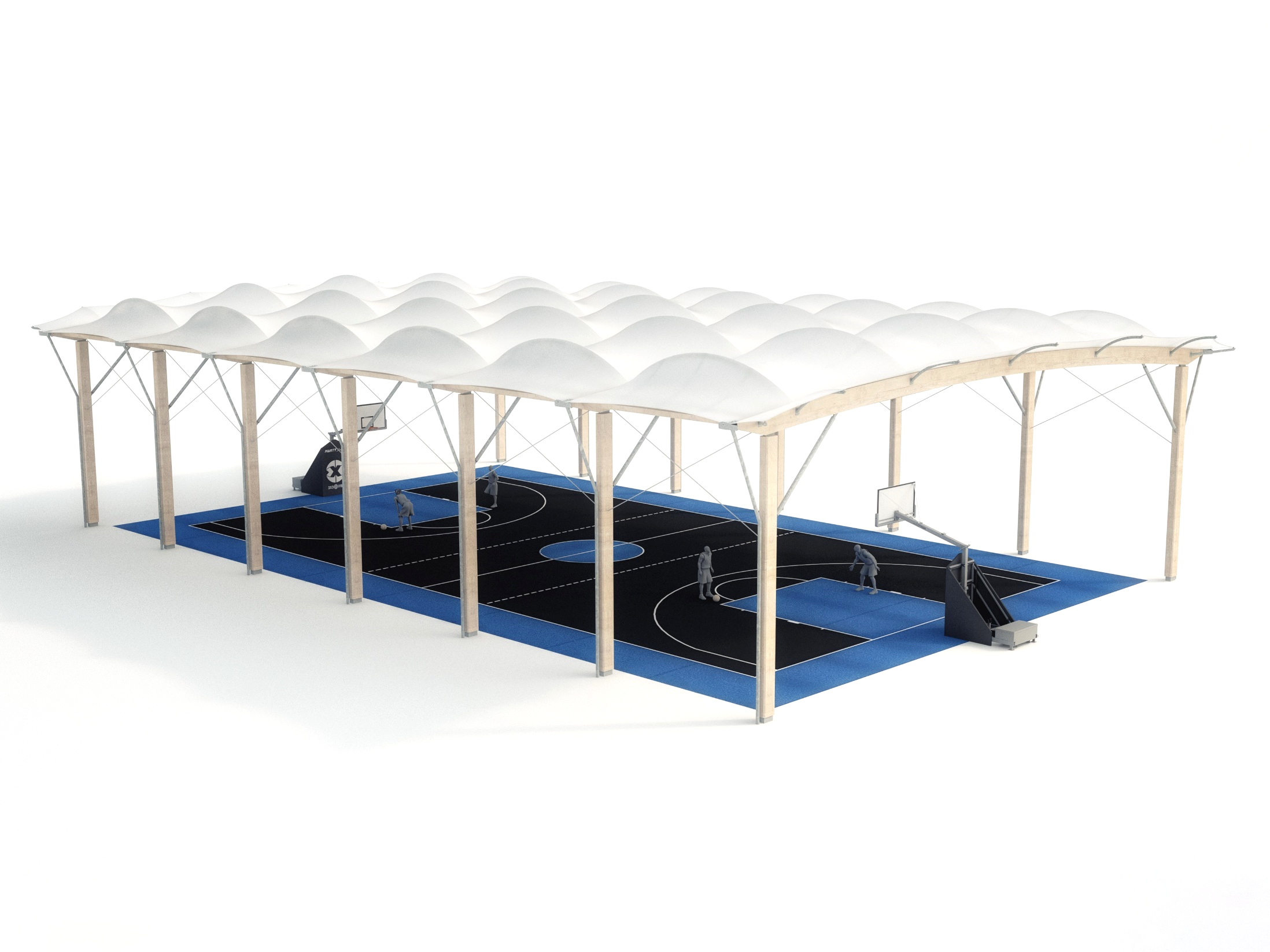 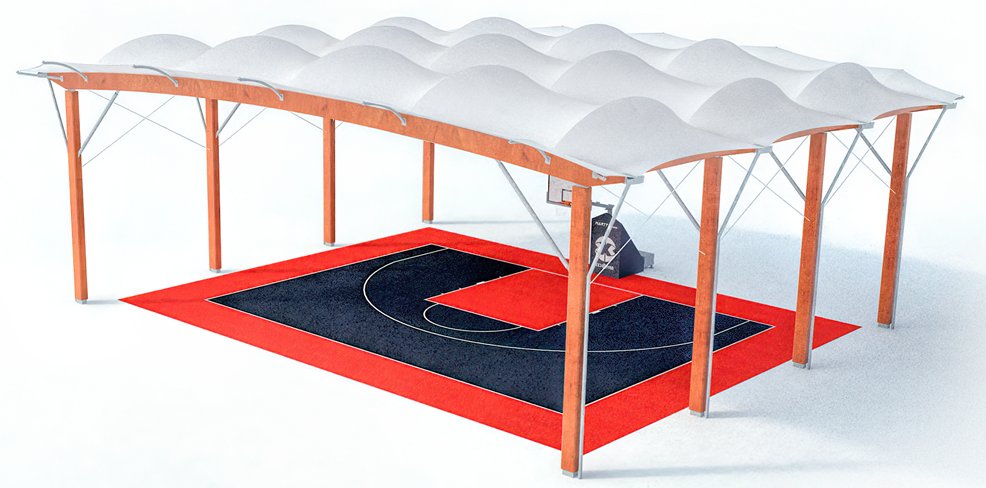 Les engagements de la Fédération
Accompagner
Accueillir
Animer
Faire connaitre la diversité des offres de pratiques
Accompagner notre réseau
Répondre aux politiques locales
Accompagnement technique des porteurs de projets
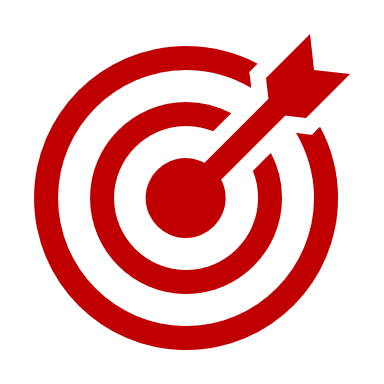 Accompagner
Accueillir
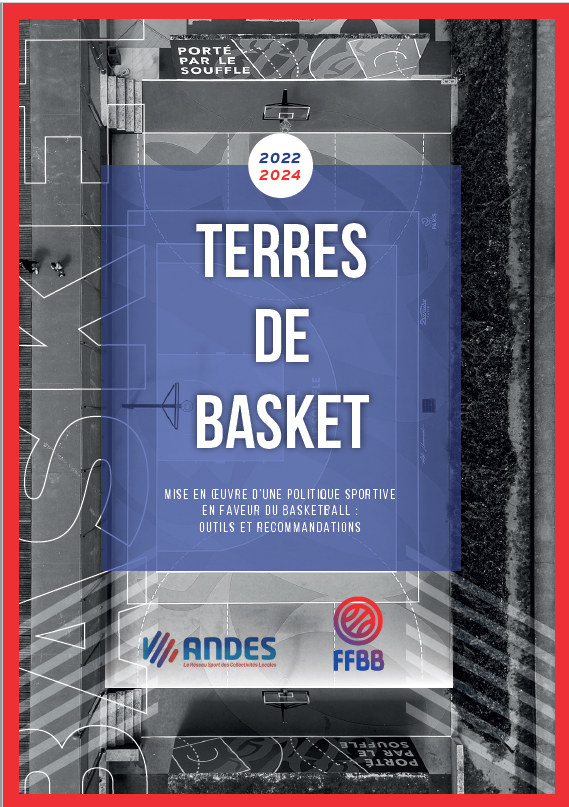 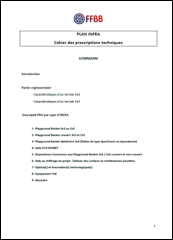 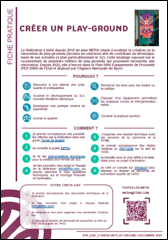 Accompagner
Animer
Prescription Techniques
Le guide FFBB/ANDES
Un outil de partage 
entre élus et dirigeants associatifs
Fiche Pratique
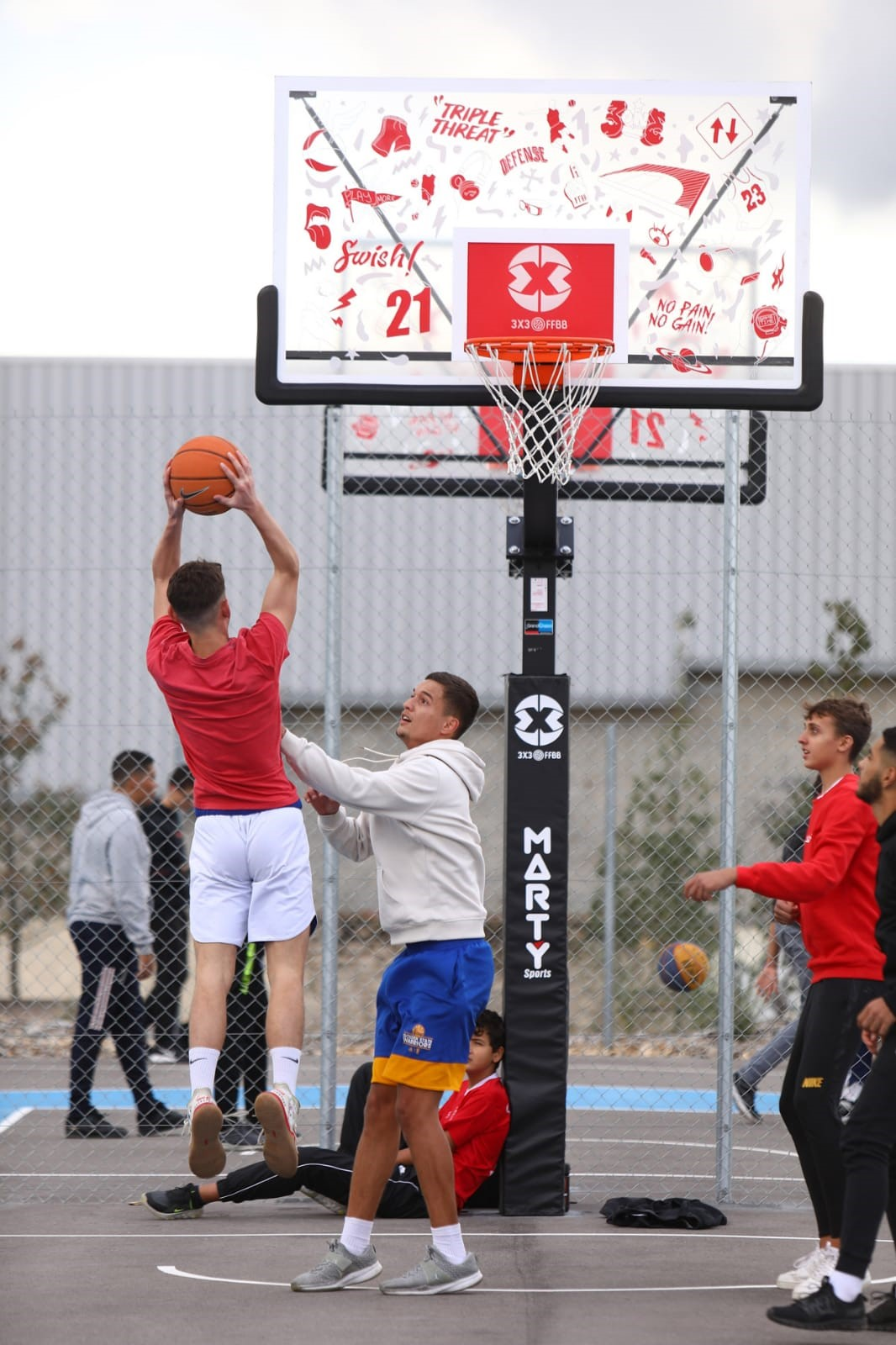 Répondre à une forte demande des pratiquants
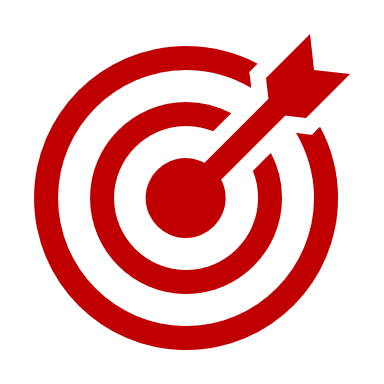 Accompagner
Créer du lien entre les différentes populations
Implantation en zone rurale 
Lieu de vie pour tous 
Soutenir le développement du 3x3 
10 000 playgrounds en France
Accueillir
Animer
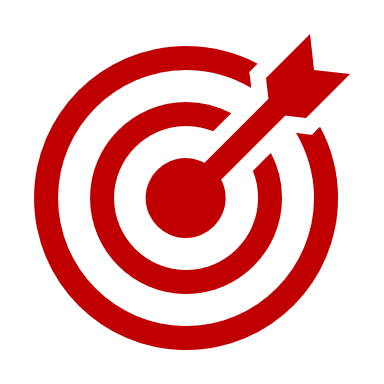 Animer durablement les play-ground
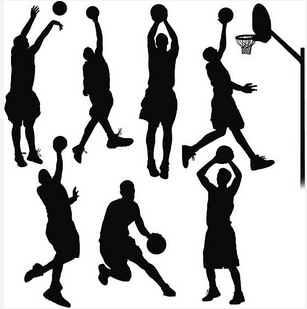 Animer de façon pérenne les terrains extérieurs de Basket-Ball
Ajouter de nouveaux temps de pratique pour les licenciés
Développer la pratique du 3x3 et sa communauté
Répondre à une	nouvelle demande des pratiquants, en quête d'activités ludiques sans contraintes fortes
Attirer de nouveaux pratiquants
Accompagner
Accueillir
Rédaction d’une convention d’animation entre le club, la collectivité et la Fédération d’une durée de 5 ans. 
Proposition d’actions à mettre en place sur ces terrains par les clubs
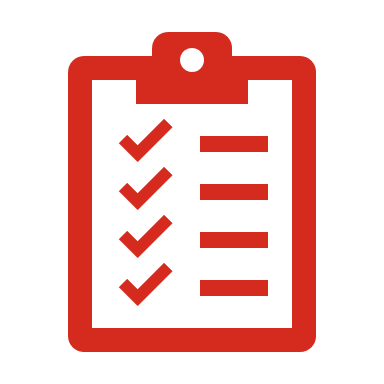 Animer
Animer
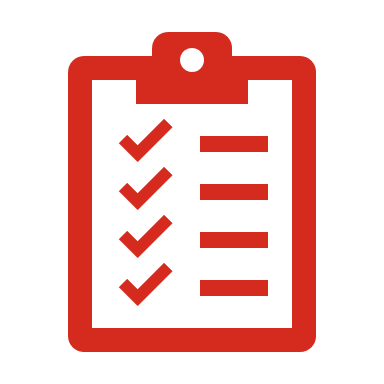 Convention avec des établissements scolaires
Opération Basket Ecole à mettre en œuvre sur ces terrains.
infra@ffbb.com